Reconstruction-An IB Review
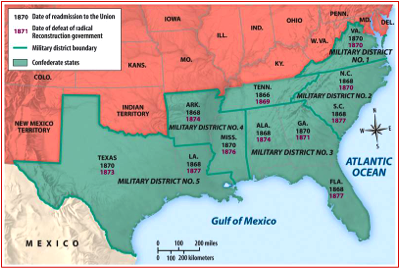 Central Questions for the Reconstruction Era (1864-1877)
Southern state status: How do we bring the South back into the Union?  Did they never leave, loyal assemblies, conquered provinces, state suicide?
State Suicide: The southern states committed suicide, and gave up their rights to be states. If they come back to the Union, they should be treated as territories and prepared for statehood. 
Physical reconstruction: How do we rebuild the South?
Freedmen: What role will freedmen have and how will they be integrated into society?
Who would control: Which political entities get to determine the answers to the questions?  President?  Congress?  Regional or state entities?
Status of Southern States:
Lincoln earlier had argued that the South had never left the Union and that they were only “out of their proper relation” with the United States
Congress made up of mostly “radical” Republicans-conquered provinces, state suicide theory typical perspective
Status of Southern States: Cont.
In areas that had fallen to the Union, Lincoln sets up “loyal governments” under military supervision-military authority root of some of the expectations of post war society for freedmen- “40 acres and a mule”
Economic Impact of War
Industry in the North-railroad, textiles, farm technology, building materials
South in ruins-railroads old or destroyed, financial institutions bankrupt, plantations destroyed
South largely devastated-but many wanted to resist reconstruction efforts from the North
Economic Impact of War
Freedmen and returning soldiers role in new world of free labor (many Northerners view the victory of the war as a indication of the value of free labor over slave labor)
Hopes of Freedmen:
Emancipation Proclamation (1863) and the end of war brings optimism to African American communities
Leave plantations to test freedom and look for family
Choosing names
Most important for most was the acquisition of land and economic opportunity-some opportunity during war
Hopes of Freedmen:
Political rights and an opportunity to participate in political process (South Carolina representatives example)
Southern Response
Frustration: wealth accumulated gone 
Fear: structure of Southern life shaken, racial relations and expectations shattered
Goals: to restore planter aristocracy and racial relationships to pre war expectations-Black Codes
In many places freedmen beaten, killed, or harassed-Violence is a sign to protection needed for freedmen, but also a sign of disorder to many whites
Black Codes:
Passed by state legislatures in the first year after the war
Gave freedmen some rights-give testimony, to sue or be sued, get married
Many rights denied-often right to own property, give testimony against white man, bear arms, sit on trains, be out at nights or congregate in groups
Black Codes
Regulate economic status-South needs laborers, Black Codes establish legal basis for discrimination in work contracts (ex severe penalties for leaving before the end of the contract)
Lost the year’s pay and went further into debt (debt slavery)
Look at Mississippi Black Codes from last year
National Reconstruction-Presidential Plan-Johnson
Lenient policy towards ex-Confederates-“amnesty and pardon”
New state governments-appointed governors who would call assembly that would write new constitutions and ratify the 13th amendment (abolishing slavery)
Southern voters defiantly elected former Confederates to national legislature
Presidential Reconstruction
Effects: states back in Union, representation in Congress, freedmen back to work for former masters under work contracts, President Johnson in charge
Congressional (Radical) Reconstruction
None of their post-war goals met in 1865 (Remember, they are Radical Republicans)
Thaddeus Stevens  and Charles Sumner assert own policies-“radical reconstruction”
Refuse seats to newly elected former Confederates
Congressional Reconstruction
Civil Rights Act of 1866 to protect freedmen
Precursor to 14th Amendment, guarantees specific rights for freedmen
Freedmen’s Bureau extended
Johnson vetoes both bills, Congress passes with 2/3 majority
Both bills weakened after political process-mostly in area of enforcement
Congressional Reconstruction
14th Amendment-Congress urges states to ratify, President campaigns against it using racial prejudice and name calling
Reconstruction Acts 1867-division of South into 5 military districts, defined new criteria for reentry of states into union, limit presidential power
President Impeached
Johnson vetoes Reconstruction Acts
Accused of “usurpation of power”
Moderate Republicans join Democrats to vote against impeachment
Moderation of “Radical Reconstruction”
Voters prefer more moderate reconstruction policies
No prison time for Confederates (except Jefferson Davis, who was imprisoned for 2 years, and pardoned in 1868; and commander of Andersonville Prison was put to death)
No long term probationary period for reentry of Southern states
No reorganization of Southern local governments
No mandate for national education
Moderation; Cont.
No confiscation of land or redistribution to freedmen
Often modest gains are lost by Republicans in office who were corrupt and supported new class structures
Gains and Successes
13th Amendment abolishes slavery, finishes work of Emancipation Proclamation
Ratified: December 1865
Gains and Successes
14 Amendment (July 1868): sought to provide permanent constitutional protection of civil rights of freedmen by defining them as citizens, states prohibited from depriving any “person of life, liberty, or property without due process of law,” and all people are guaranteed “equal protection under the law,” making blacks whole people eligible to vote (canceling Constitution’s three-fifths clause), states not complying would have their  representation reduced, denies ex-Confederates right to serve national office (except by an act of Congress), repudiates Southern debt, and denied claims of compensation by former slave owners
Gains and Successes
15th Amendment-guarantees black suffrage (but not women’s suffrage)
Ratified: 1870
Emergence of black institutions-schools, universities, churches, political opportunities (South Carolina)
Economic Impact of Reconstruction
Freedmen struggle in sharecropping system as tenant farmers
Limited success of the Freedmen’s Bureau
Poor whites in South face poverty, isolation, and ill health-cling to ideology of racial superiority.  Many become farm hands for little wages or look for low-paying jobs in urban cotton mills.
Blacks bound to a life of debt, degradation and dependency
Sharecropper Contracts (should have one from last year).
Emergence of the Ku Klux Klan and other organizations of intimidation
Created to put Conservative Democratic leaders back in office
Intimidation of blacks away from political access or job competition
Appealed to poor whites and planter class
Mississippi Plan- local Democratic clubs organized into armed militias marching through black areas, breaking up Republican meetings, provoking riots, posting armed men at voter registration
KKK and Intimidation
Some attempts made (Enforcement acts, Ku Klux Klan act) by Grant and Congress to outlaw organizations and enforce constitutional amendments, but white juries were not likely to convict anyone accused of crimes of intimidation and the Supreme court throws out cases (1874) and rules the Enforcement acts unconstitutional.
KKK and Intimidation
Many political figures more concerned about other issues than protecting rights of blacks or political minorities in the south.
North wins the war but the South wins the peace?
Segregation and Jim Crow
Civil Rights Acts of 1875 (equal rights in public places) declared unconstitutional in 1883-government did not have the right to involve itself in racial relations of individuals
Left in the hands of southern citizens and state legislatures, blacks become second class citizens-poll taxes, literacy tests, “good character” and “grandfather” clauses (grandfather must have been registered to vote in 1867 for voter registering in 1890’s) eliminate black voting
Segregation and Jim Crow
Informal segregation laws (Jim Crow) limit access to trains, schools, libraries, restaurants, hospitals, and other establishments
Supreme Court upholds these segregation laws in Plessy v. Ferguson declaring that facilities are “separate but equal”-1896
Overarching Themes in Reconstruction
Political
Congress vs. Executive
Republicans vs. Southern Democrats
Southern whites vs. Northern abolitionists/equal rights
Southern whites vs. Freedmen
Overarching Themes
Social-After 12 years, what had really changed?
Slave Codes  Black Codes  Jim Crow 
White supremacy reestablished by use of:
Terror
Denial of Civil Rights
Education System
Economics
Overarching Themes
Economic-Region locked in a cycle of poverty and stagnation for next 120 years
Role of sharecropping in lack of investment in agriculture
Dependency on agriculture in world of declining agricultural prices
Past Questions
Why, and with what results, was there political opposition to the plans for Reconstruction in the U.S. between 1863 and 1867?
Evaluate the economic, social and political successes and failures of Reconstruction.
To what extent had Reconstruction fulfilled its aims by 1877?
WAKE UP AND GO HOME!!!
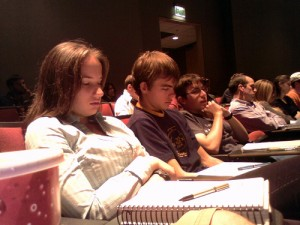